Housing Workshop 15:15pm
In conversation: Rosaleen Kilbane and Simon Mullings
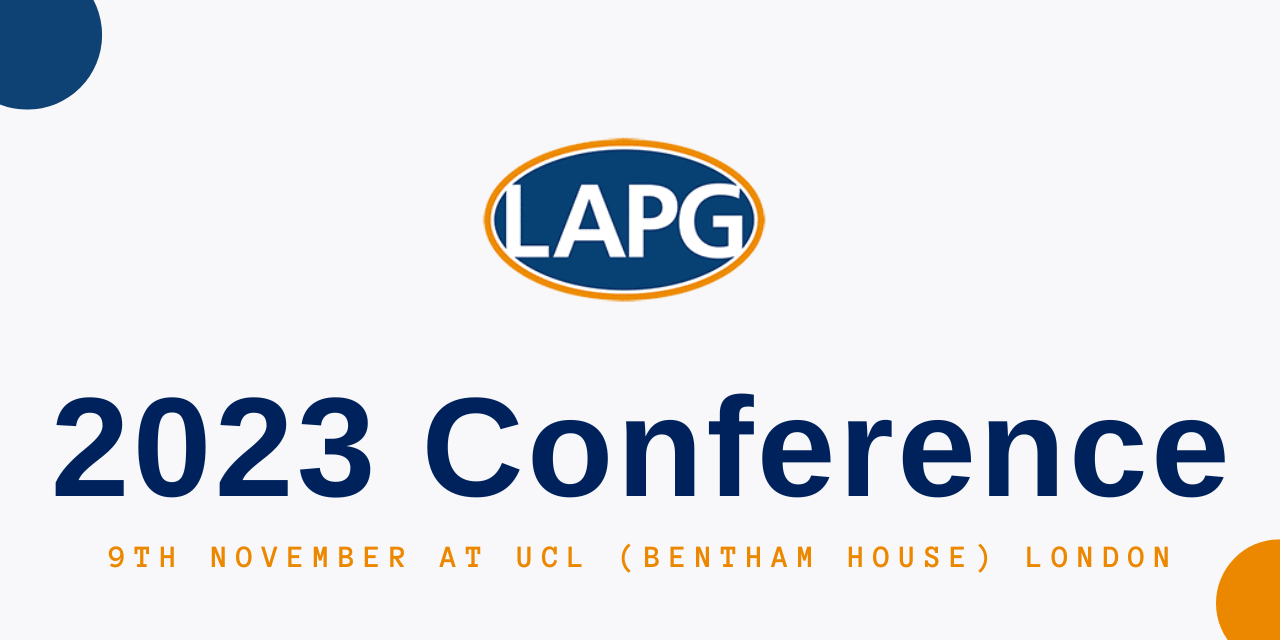 Rosaleen Kilbane is a Partner in Community Law Partnership in Birmingham and is a Deputy District Judge
Simon Mullings is Housing Team Leader at Hammersmith & Fulham Law Centre and co-chair of the Housing Law Practitioners’ Association
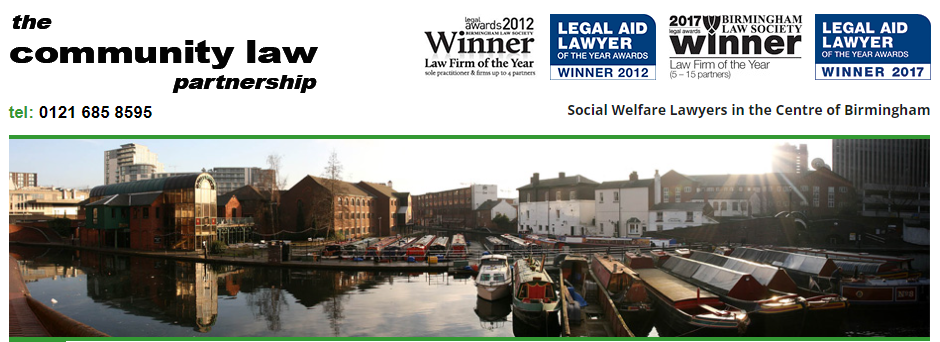 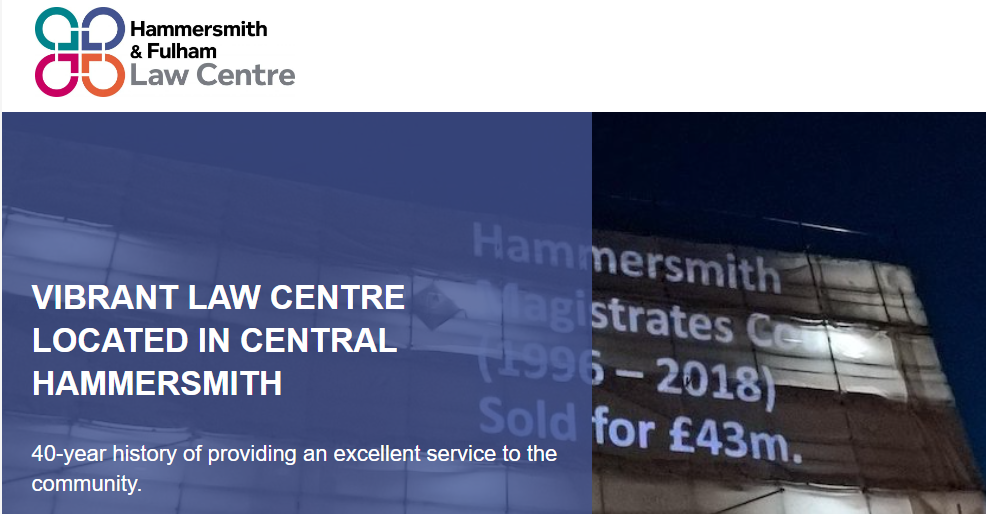 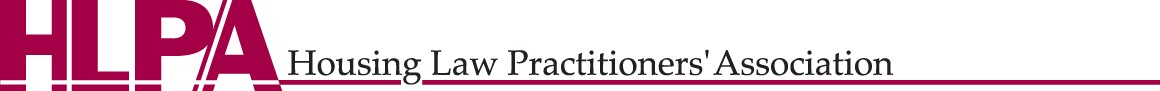 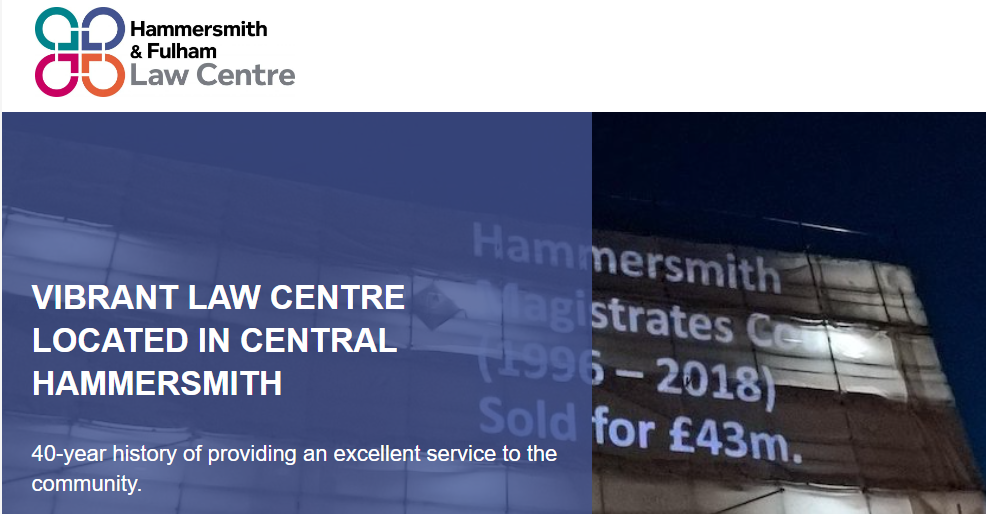